2
か
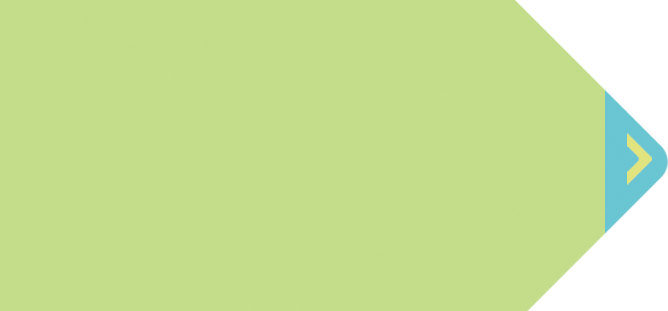 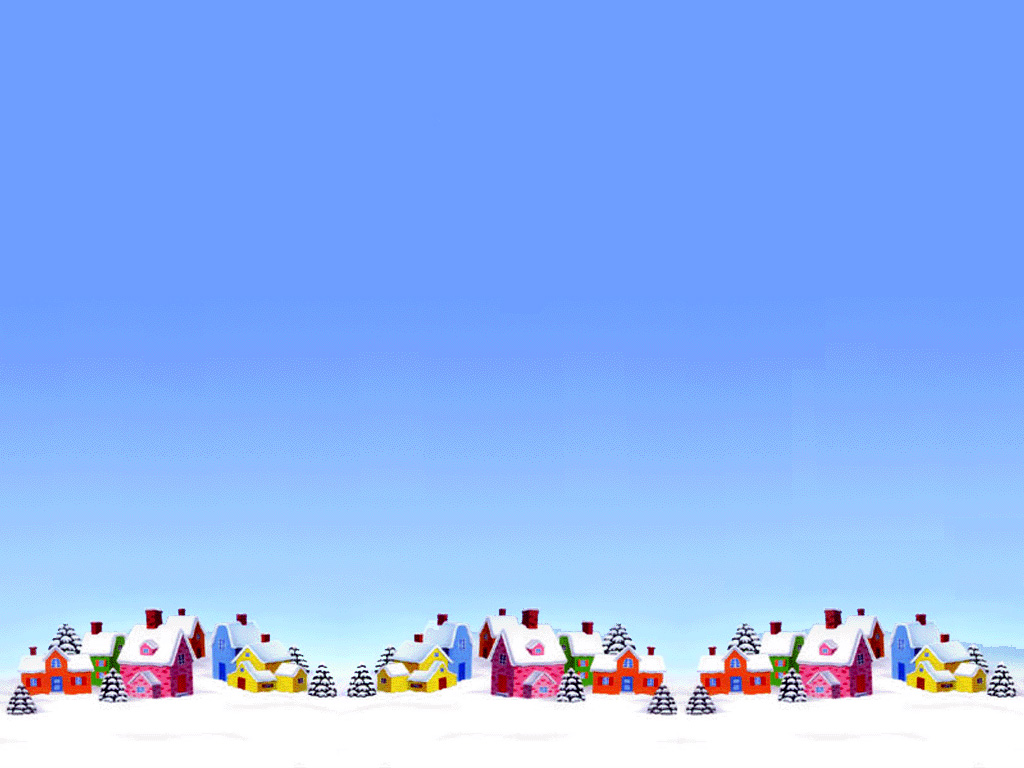 かみのくに
しと1:3
せかいで　いちばん　じゅうような　たんご  
キリスト
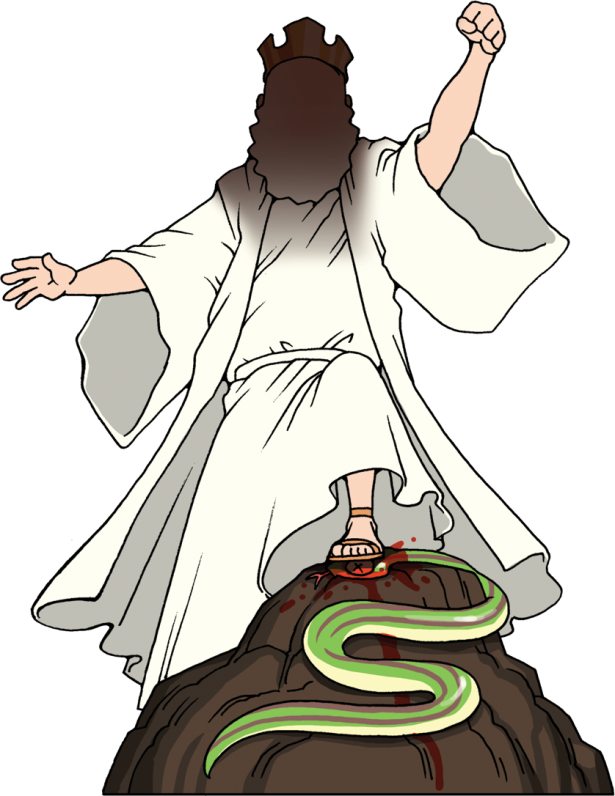 かみさまを　はなれて　
びょうきに　なっている　よのなか
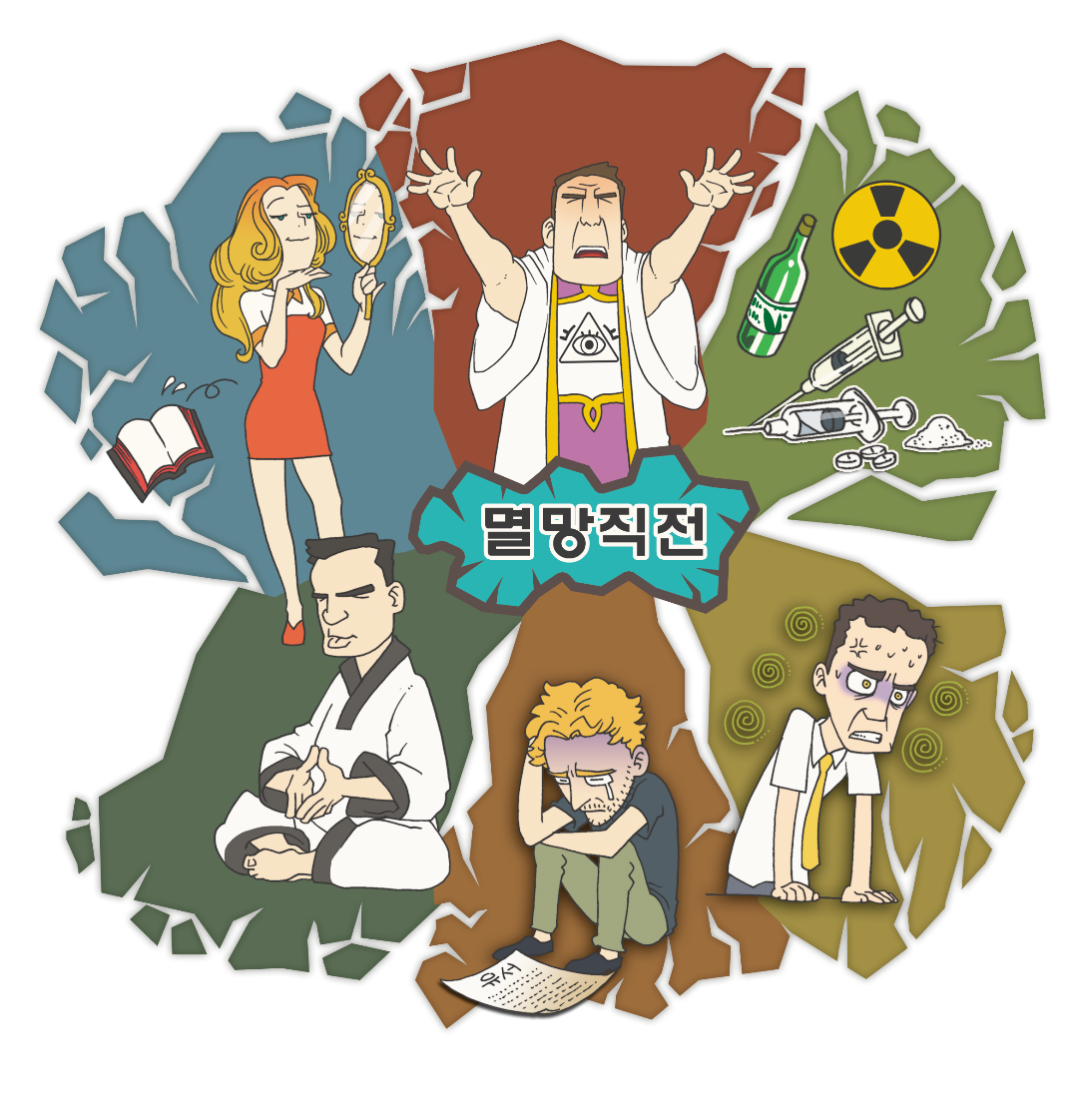 おさないとき
こくいん　ね　たいしつ
そうせいき
3, 6,11しょう
みしんじゃ
６つのうんめい
にんげんが　
つくった
しゅうきょう
しと13,16,19しょう
ほろびるちょくぜん
それゆえ　このちに キリストを おくって　くださいました
れいてきな　びょうきを　いやす　こたえ
せいしんの　びょうきを　いやす　こたえ
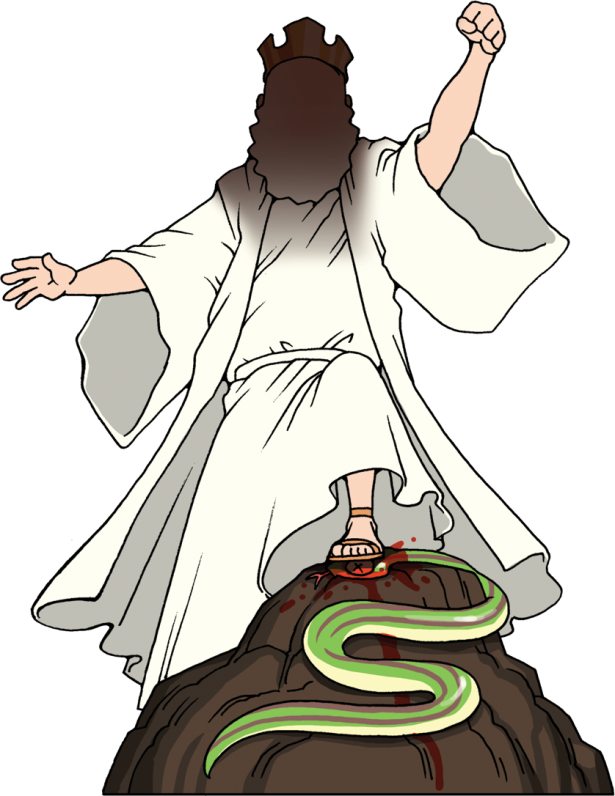 にくたいの　びょうきを　いやす　こたえ
1.  ７にんの　レムナントが みた　かみのくに
イスラエルは　ふくいんを　のがして　７かいの　
わざわいに　あいました
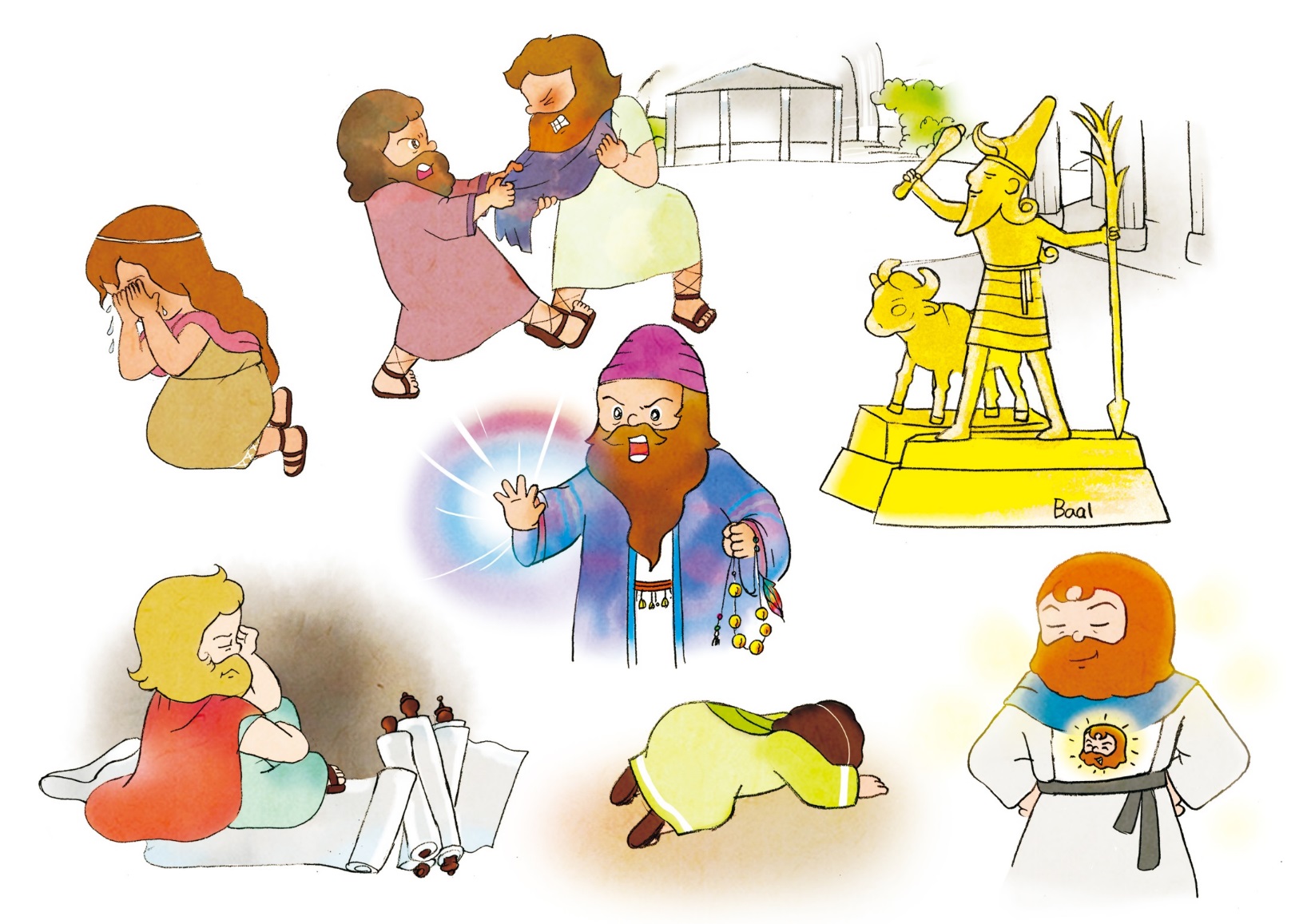 エジプトのどれい
ローマ
ペリシテ
ペルシヤ
アラム
アッシリヤ
バビロン
７にんの　レムナントが　たてられて　わざわいを　ふせぐように　され　かみのくにが　のぞむように　されました
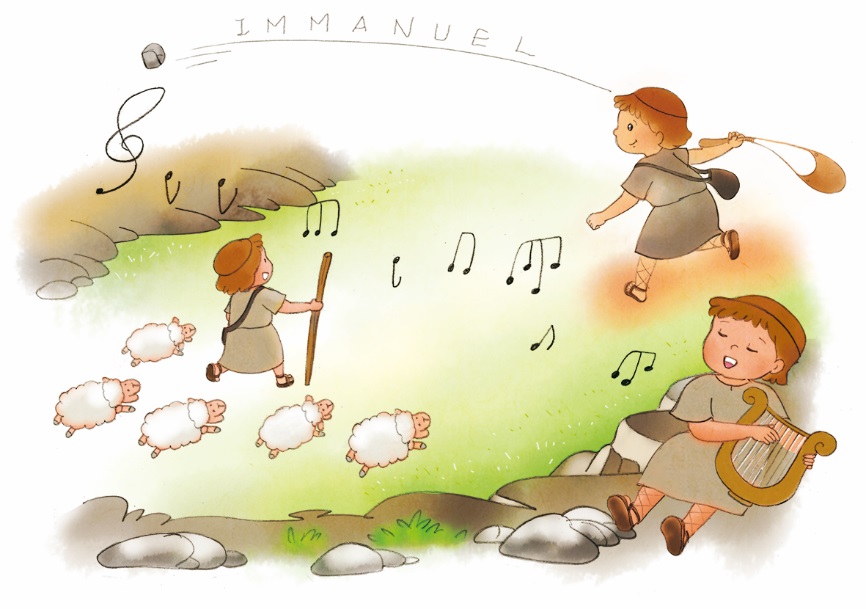 ヨセフ
パウロ
モーセ
イザヤ
サムエル
エリヤ
エリシャ
ダビデ
2. キリスト によって じょうじゅした　かみのくに
いって、『てんの　みくにが　ちかづいた』と　のべつたえなさい。(マタイ10:7)
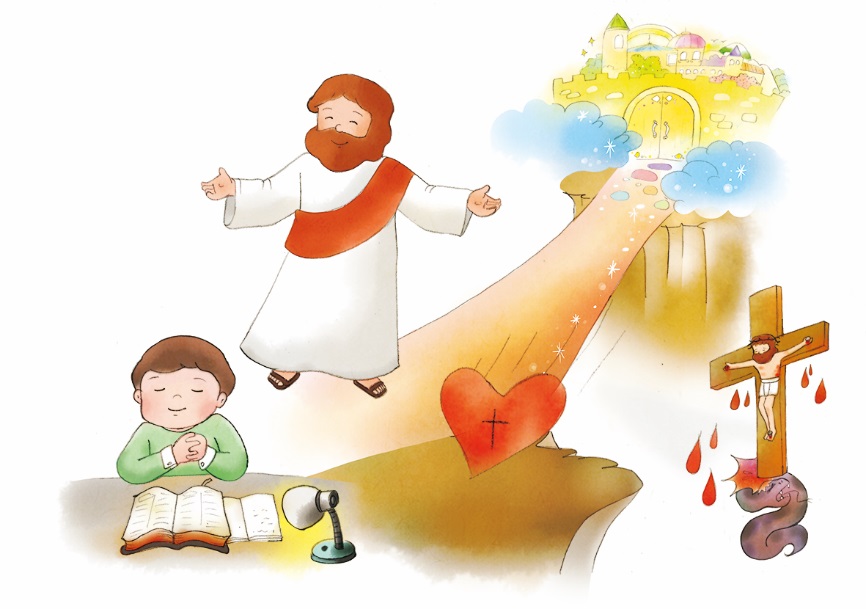 イエスは　くるしみを　うけたのち、よんじゅうにちの　あいだ、
かれらに　あらわれて、かみのくにの　ことを　かたり、
かずおおくの　たしかな　しょうこを　もって、ごじぶんが　
いきていることを　しとたちにしめされた。(しと1:3)
イエスは　かれに　いわれた。「わたしが　みちであり、
しんりであり、いのちなのです。わたしを　とおしてで　なければ、
だれひとり　ちちの　みもとに　くることは　ありません。
(ヨハネ14:6)
3. かみのこが　なしとげる　かみのくに
ヨハネ16:11～14 サタンのくにと　かみのくに
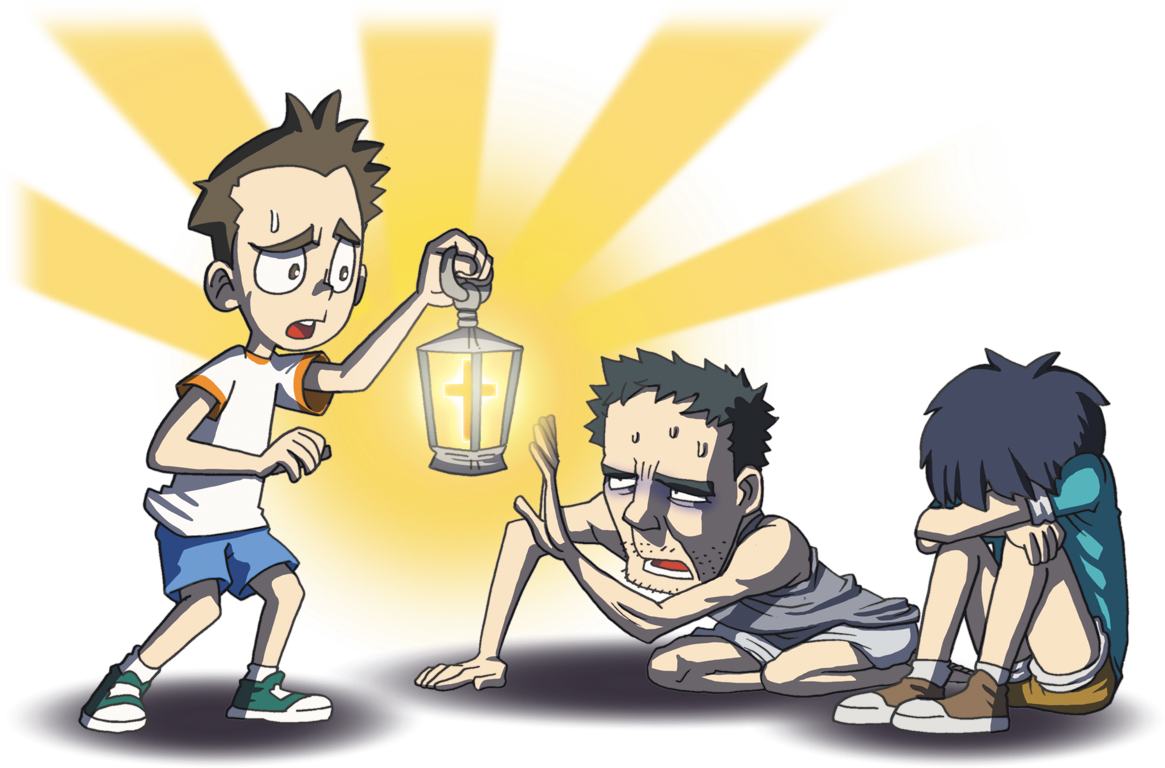 しと19:8～10 パウロが　だいたんに　
　　　　　　　　　のべつたえた　かみのくに
ピリピ3:20 レムナントの　はいけいは　かみのくに
レムナントは こんらんしている　よのなかで　うろたえずにいのって　まっていれば　かみのくにが　のぞむようになります
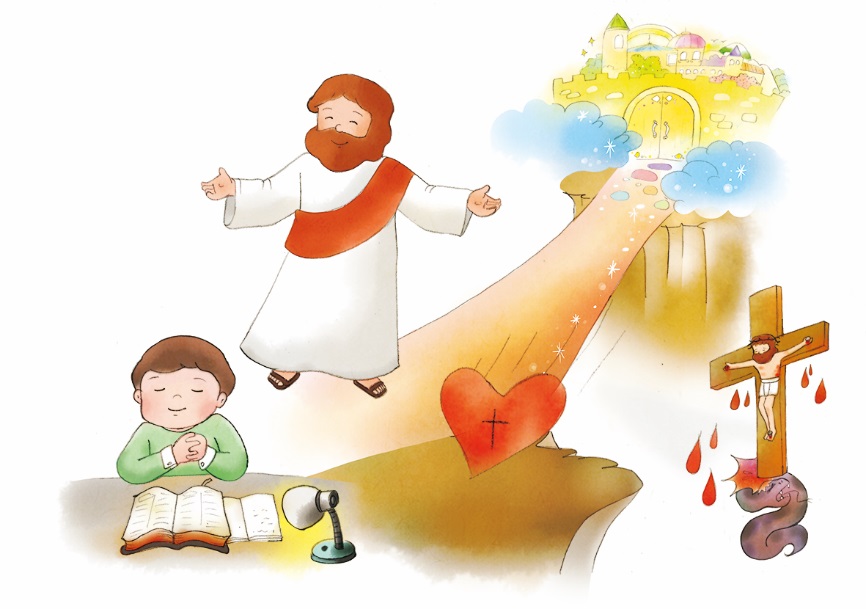 し
し
フォ
ラム
て
こく
いん
ー
よう
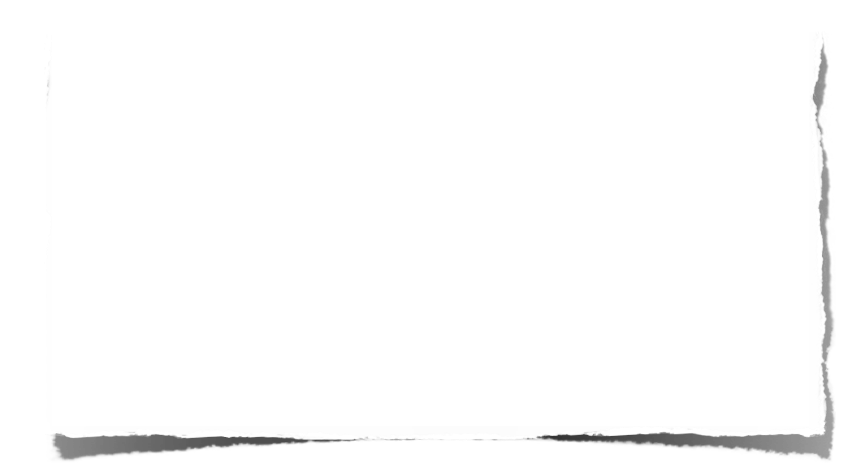 みことばの　なかで　いちばん　こころに　
のこった　ことを フォーラムしよう
かみのくにに　ついて　フォーラムしよう
こんしゅう　じっせんすることに　ついて　
フォーラムしよう